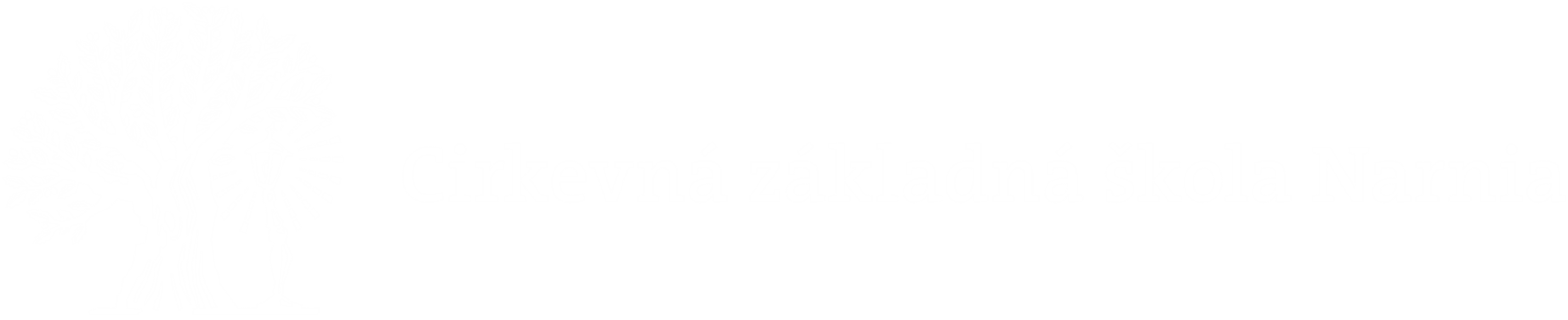 Škola, dáta, všade samé dáta
PaedDr. Roman Baranovič
riaditeľ
Prečo?
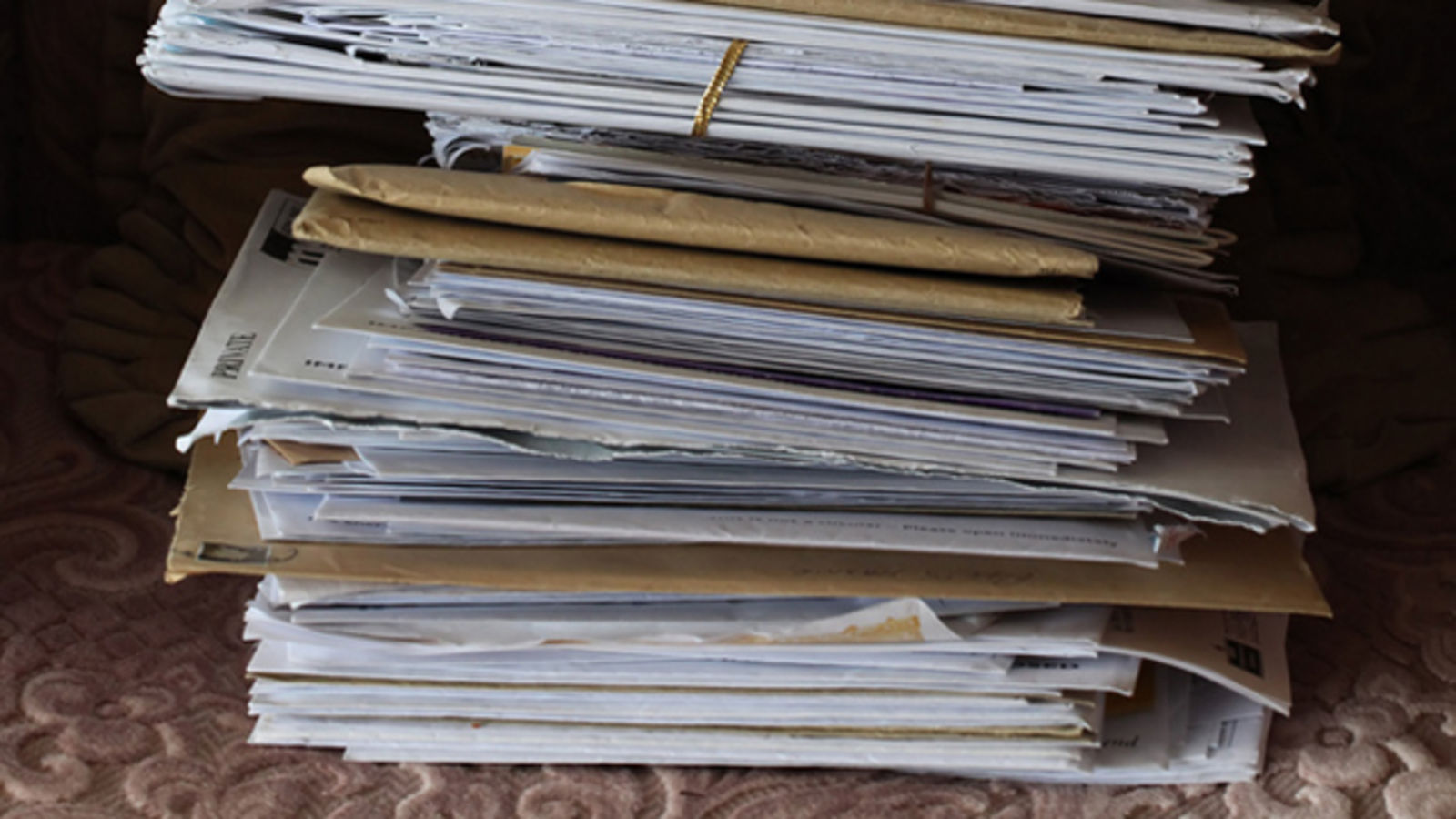 Dve tézy (1)
1. téza - na každej škole sa neustále generuje obrovské množstvo (úmerne počtu žiakov)
Známky, vymeškané hodiny, kto učí, čo učí, ako učí, kedy učí, písomky
Každá interakcia generuje dáta – poznámky a podobne
Externé merania
Dve tézy (2)
2. téza – s týmito dátami takmer nič nerobíme a nevyužívame ich v náš prospech a na skvalitnenie našej práce
Dáta sú oddelené, nedokážeme ich prepojiť
Nemáme nástroje na ich analýzu
Vlastne ani nemáme predstavu, čo s nimi robiť
Dve tézy
1. téza - na každej škole sa neustále generuje obrovské množstvo (úmerne počtu žiakov)
2. téza – s týmito dátami takmer nič nerobíme a nevyužívame ich v náš prospech a na skvalitnenie našej práce
Ako ďalej?
Čo robíme ako Narnia?
Príležitosť pre spoluprácu s inými partnermi?
Komerčnými
NGO
Akademickými
Analýzy externých meraní
Robíme aj nerobíme
Chýba nám prepojenie z výsledkami detí v škole
Chýba nám možnosť objaviť oblasti, v ktorých deti potenciálne zlyhávajú
Testovanie 5 - MAT
Najúspešnejšie položky
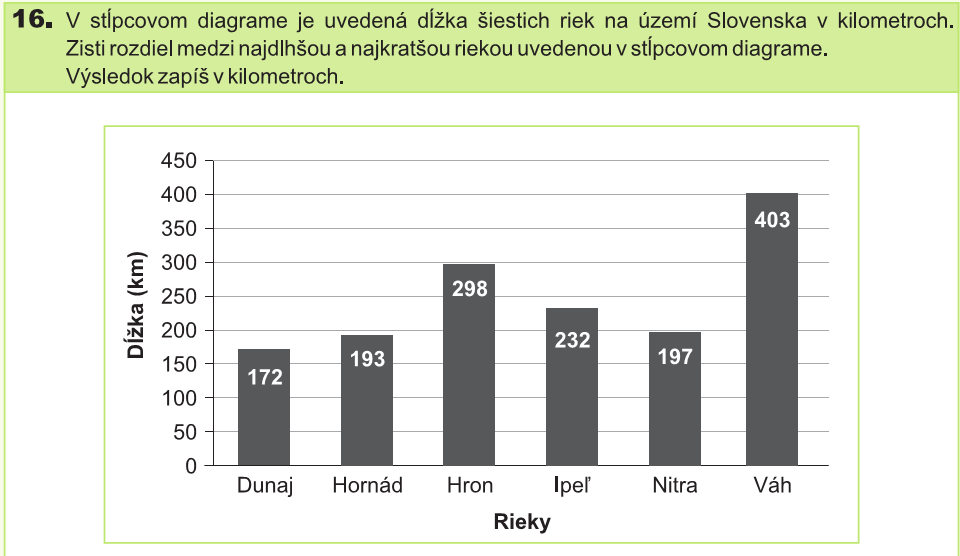 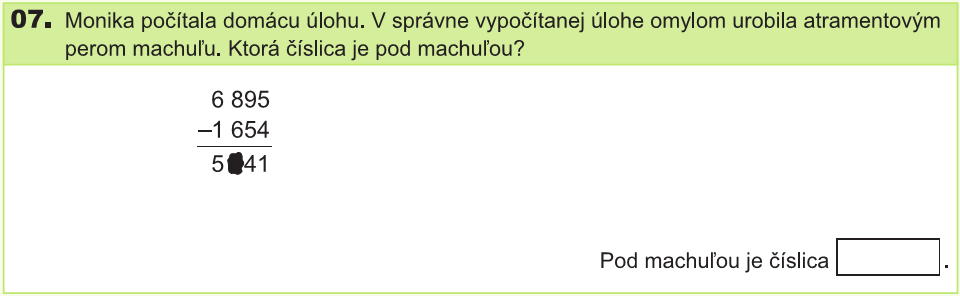 Najmenej úspešné položky
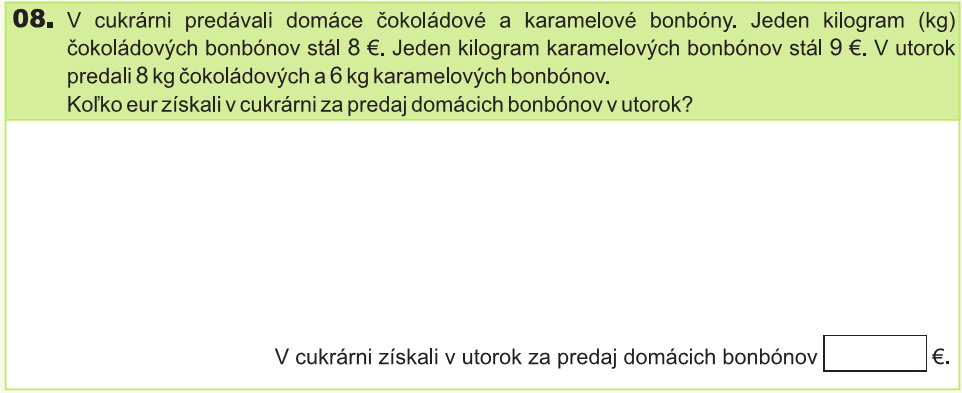 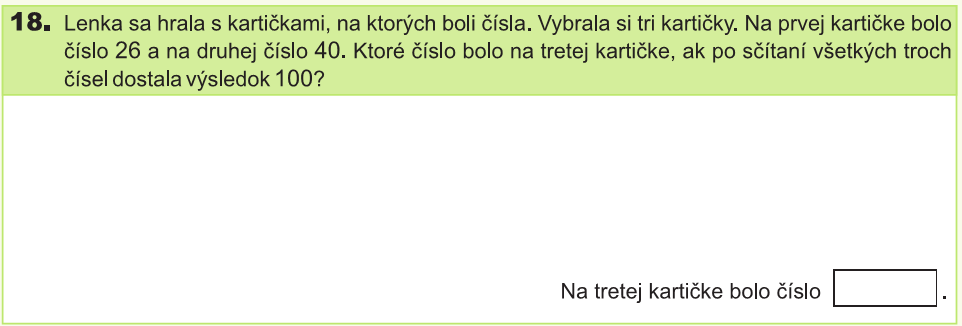 Testovanie 5 - SJL
Najúspešnejšie položky
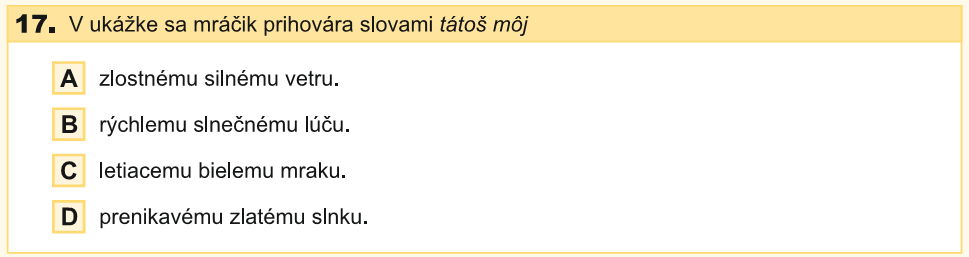 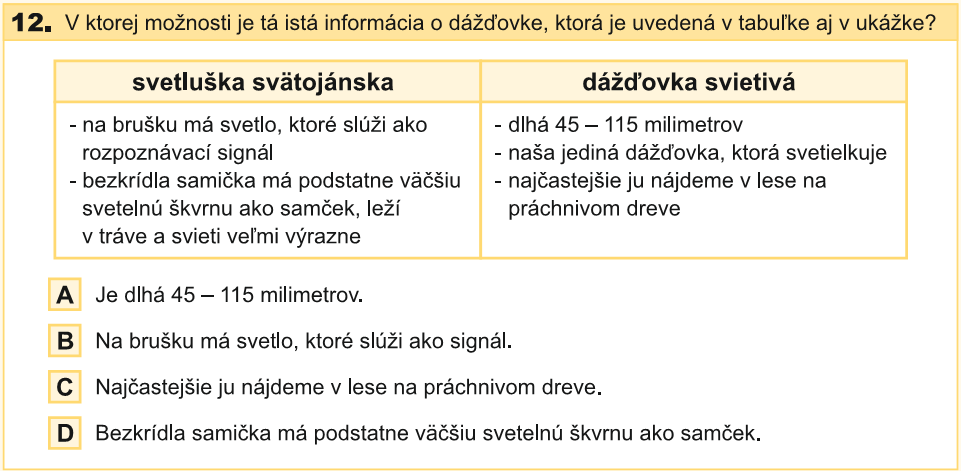 Najmenej úspešné položky
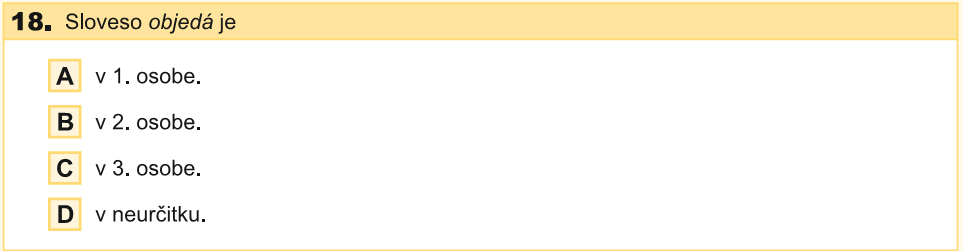 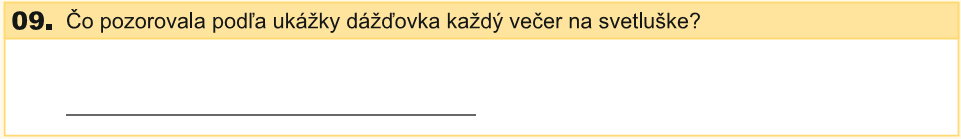 Druhý stupeň – Komparo /Matematika
2014
2013
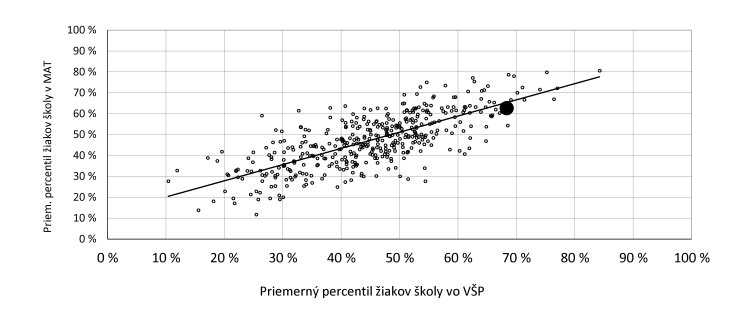 2015
Úspešnosť školy v Komparo (SR)
2016
Všeobecné študijné predpoklady - „Nadanosť“
Tracktest
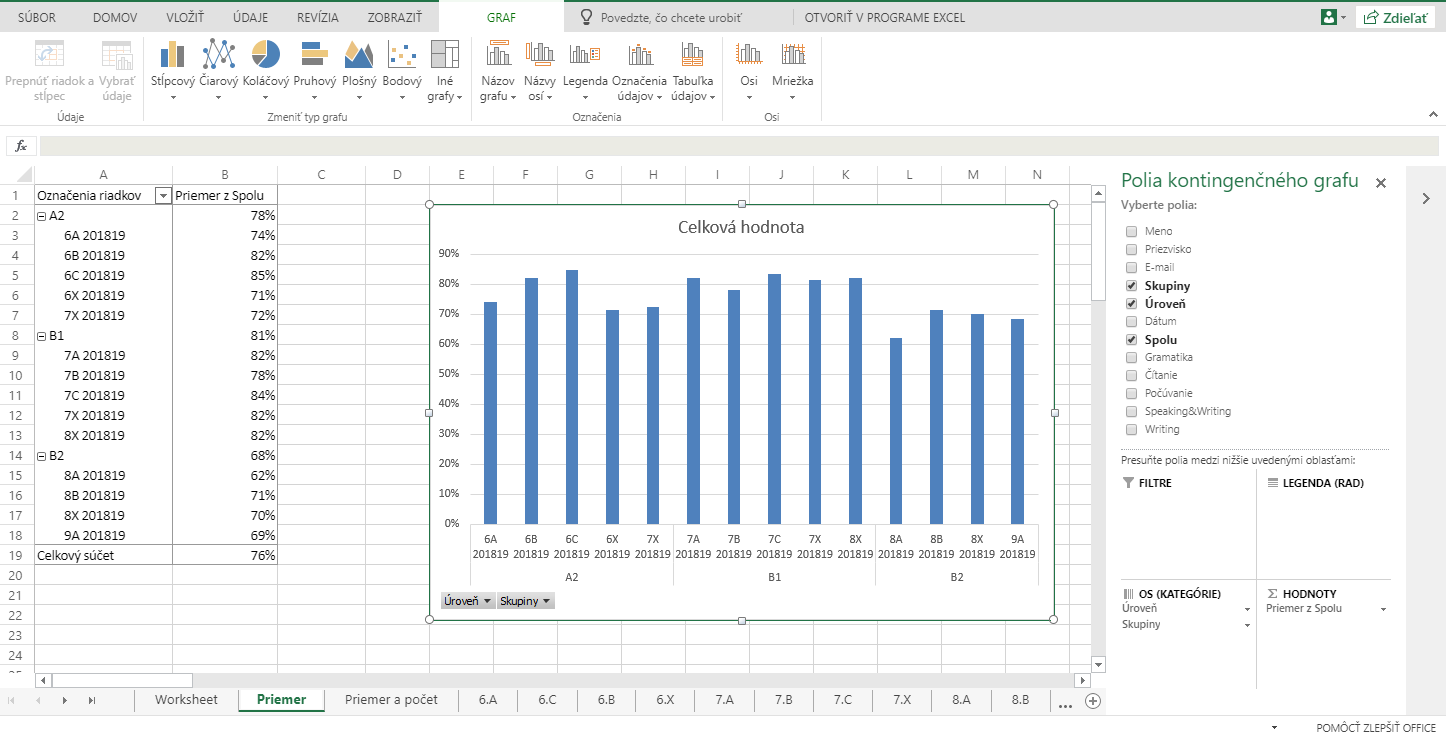 Pointbook - správanie
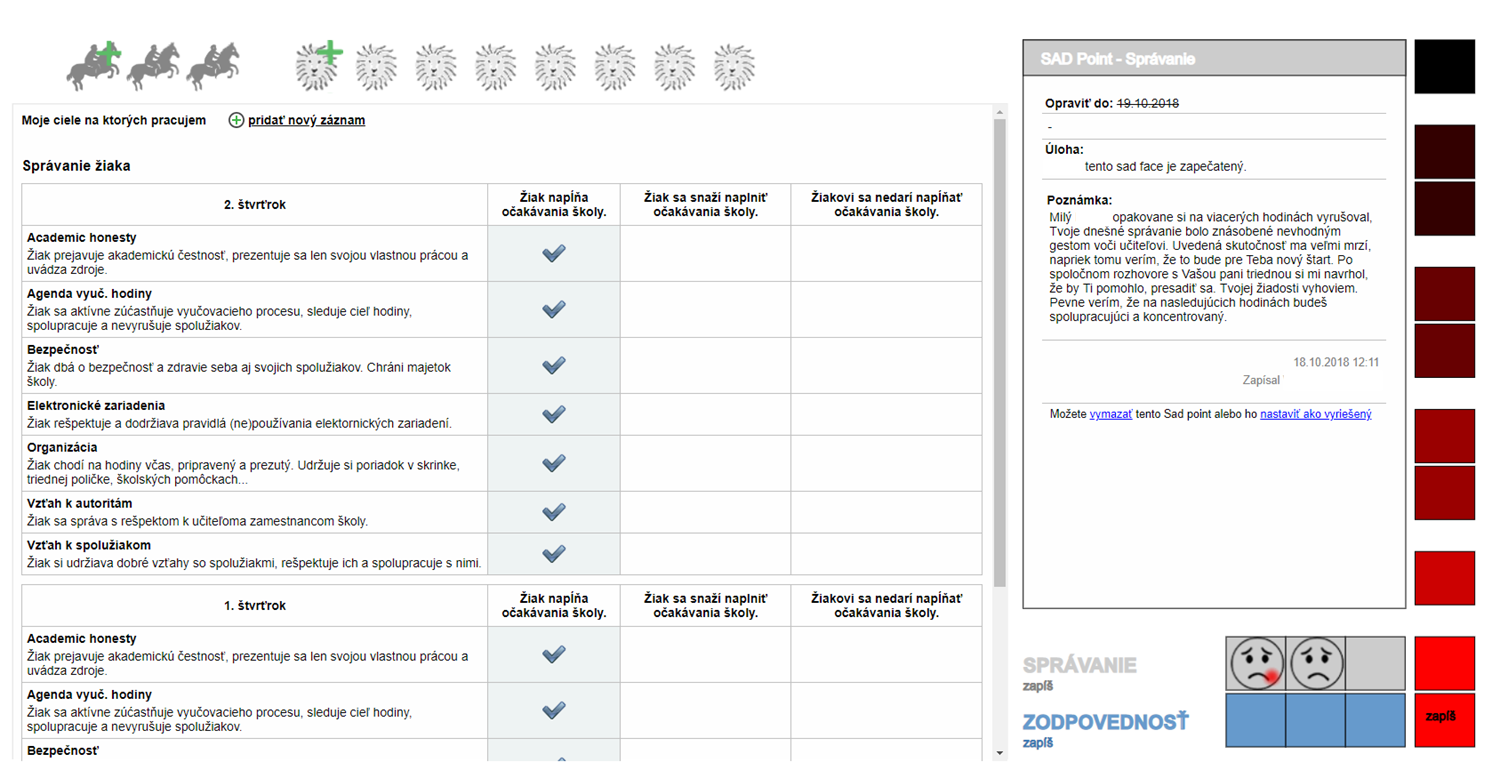 Pointbook - zvýhodnenie
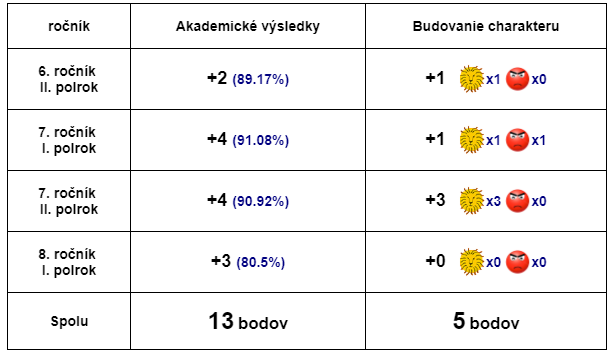 Meranie vnútornej motivácie
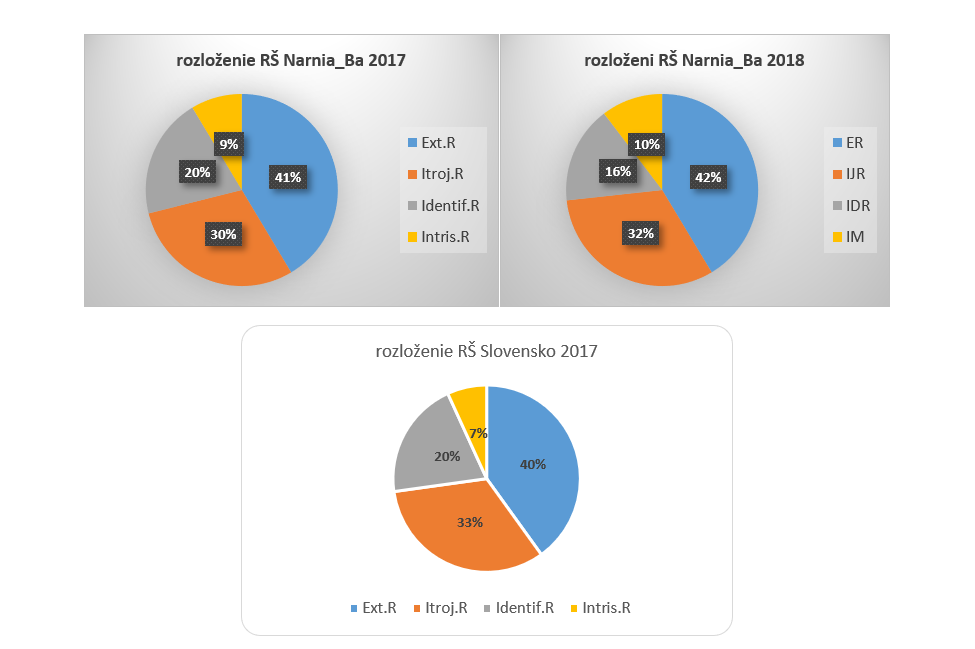 Hodnotová orientácia
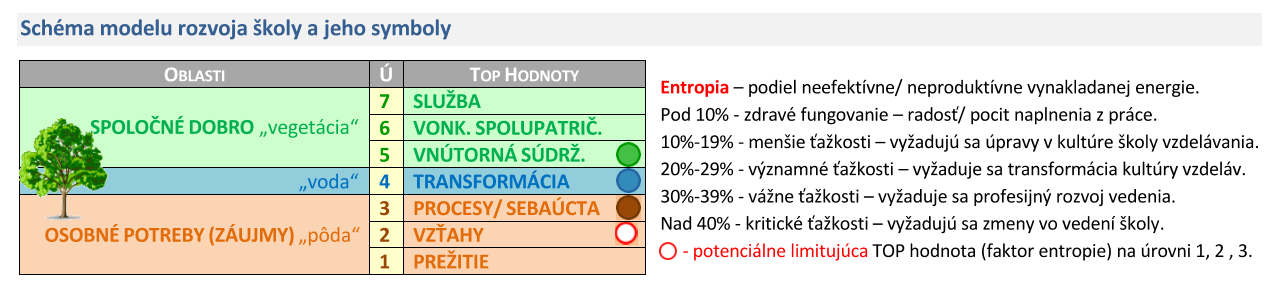 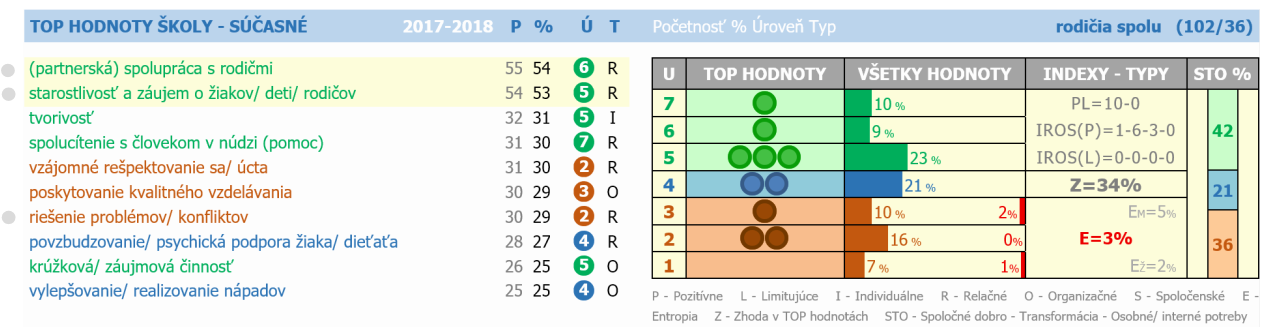 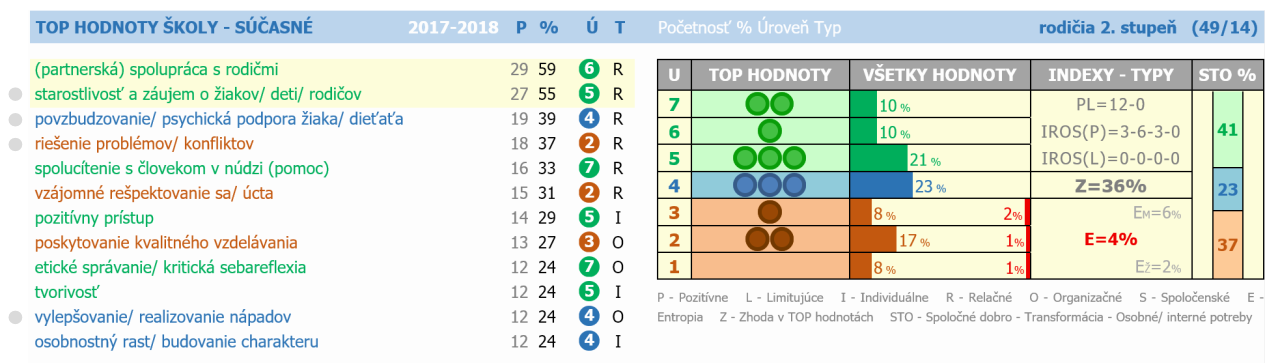 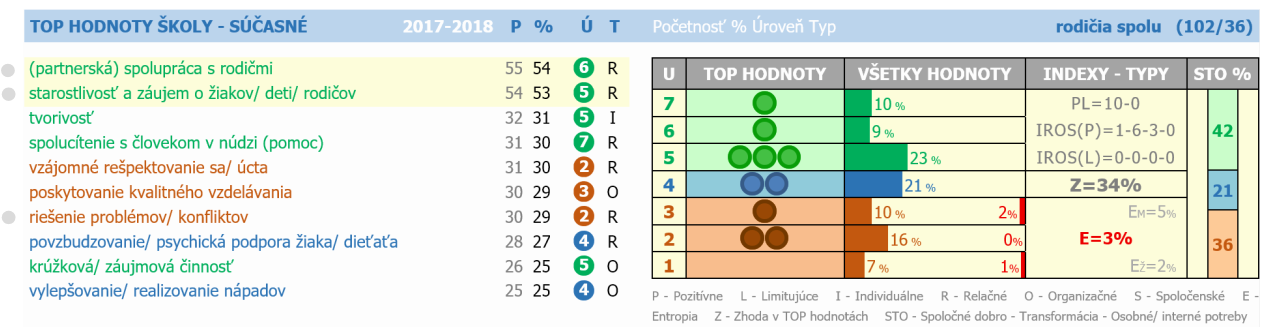 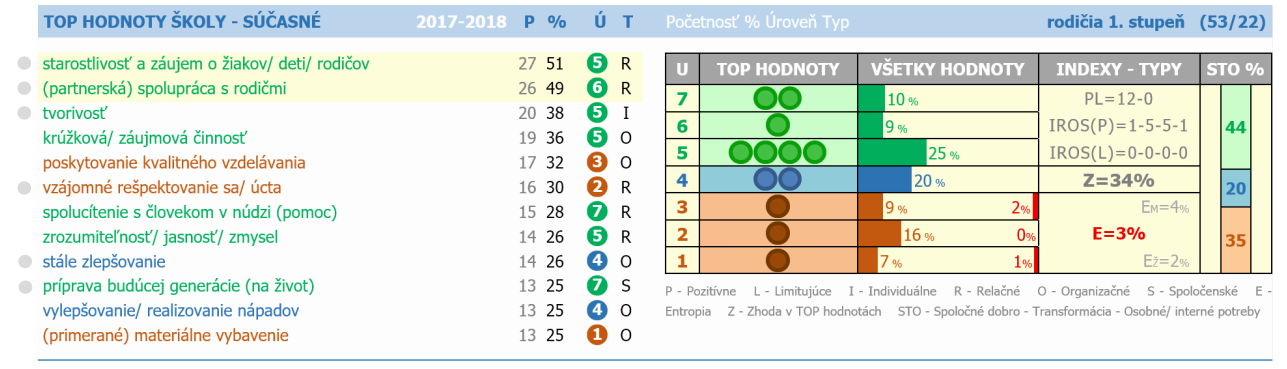 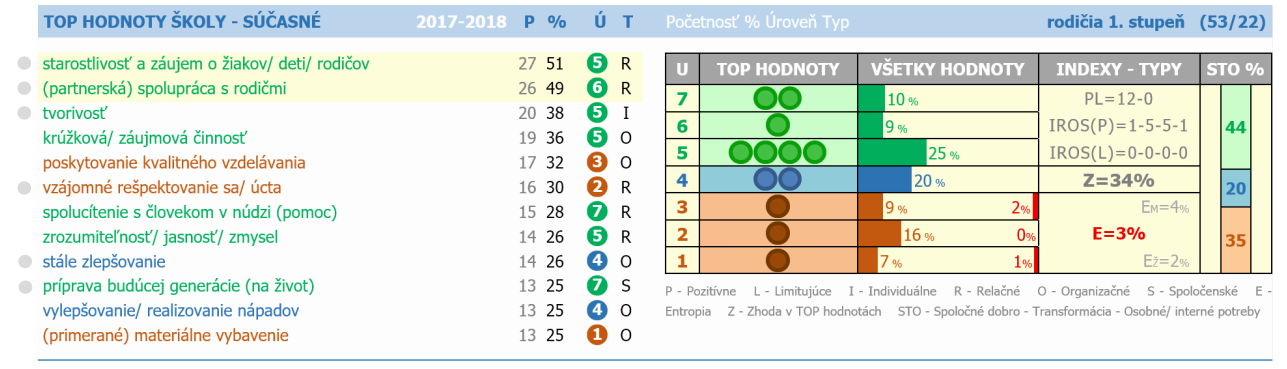 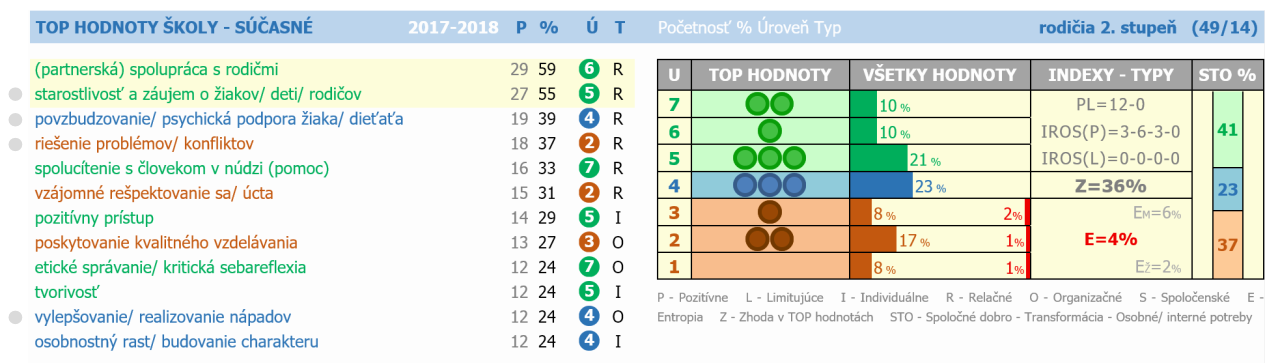 Ako ďalej?
Príležitosť pre spoluprácu s inými partnermi?
Komerčnými
NGO
Akademickými
Čo by sa možno dalo
Prepojenie externých meraní so školskými IS – teda spolupráca Exam a aSc
Navrhnúť a otestovať, čo má zmysel analyzovať
Možno PhD práce
NGO, kde ste?
OTÁZKYaODPOVEDE